«Прокачаем школы»
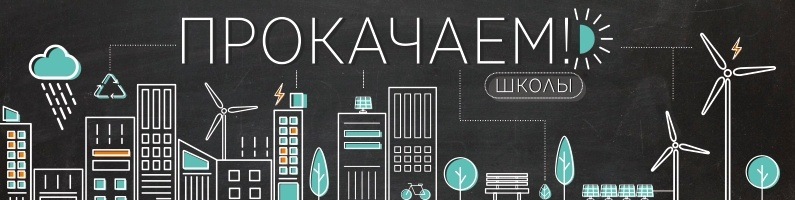 Раньше эко-уроки были скучными, не интерактивными и оставляли после себя критично мало информации в сознаниях учащихся школ. 
Пришло время что то поменять!

Больше движения, дискуссий, поиска практических решений. 

Каждый учащийся задействован и мнение его учитывается. Новый подход позволит значительно увеличить приток участников эко-волонтерского движения и более продуктивно вести информационную компанию о событиях в сфере охраны окружающей среды.
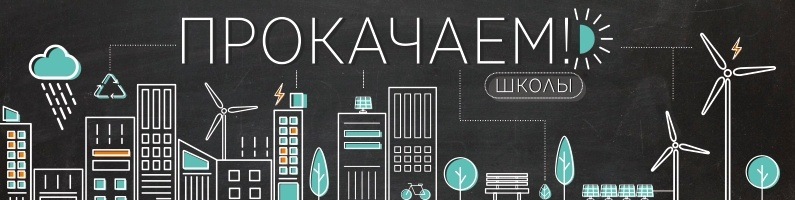 Цель проекта: 

за один год провести 100 экологических ток-шоу в 5 школах Нововятского района г. Кирова и организовать в них систему раздельного сбора перерабатываемых отходов, что повысит уровень экологической культуры учащихся школ, сформирует полезные экологические навыки в сфере обращения с коммунальными отходами.
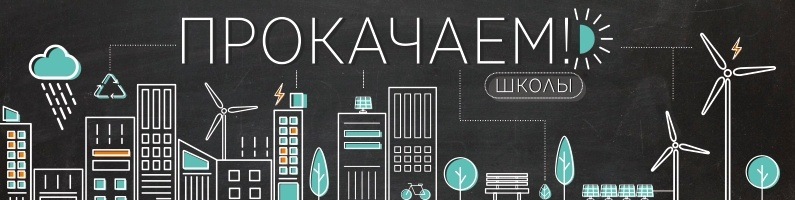 Каким путем пойдем?!
1. Меняем формат уроков

Будущее экопросвещения за мероприятиями в форматах:
ток-шоу;
  дебатов
2. Создаем информационное пространство

Единая информационная площадка для работы с эко-волонтерами в которой собрана только проверенная информация
3. Поощряем и развиваем

Создаем социальный лифт для развития в рамках волонтерской деятельности. Проводим соревнования между школами для создания конкурентной борьбы и мотивации к развитию.
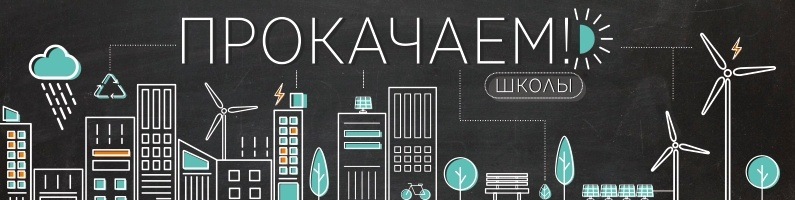 Что для этого нужно?!
1. Финансовая поддержка:

Проведение мероприятий требует затрат на привлечение экспертов и волонтеров;

Приобретение инвентаря и фирменной атрибутики проекта;

Производство контента для групп и создания «информационного взрыва»
2. Информационная поддержка

Освещение мероприятий в СМИ;

 Формирование единого информационного портала волонтеров;

 Создание «Карты волонтерских активностей»
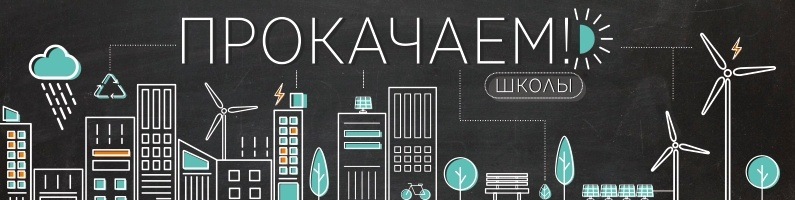 Что получим в итоге?!
Повышен уровень экологической культуры в среде учащихся 6-11 классов школ города Кирова
Учащиеся школ владеют информацией о процессах протекающих в регионе
20 школ
240 классов
480 ток-шоу
Развита система РСО в школах города Кирова
Сформировано ответственное отношение к окружающей среде
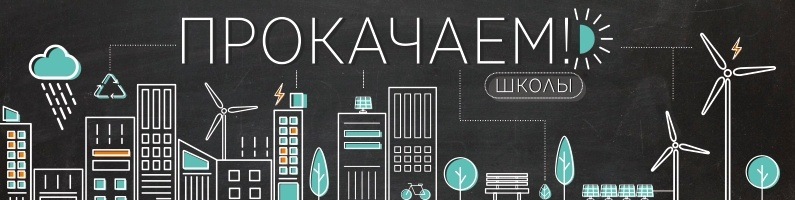 Команда проекта
«ПРОкачаем школы»
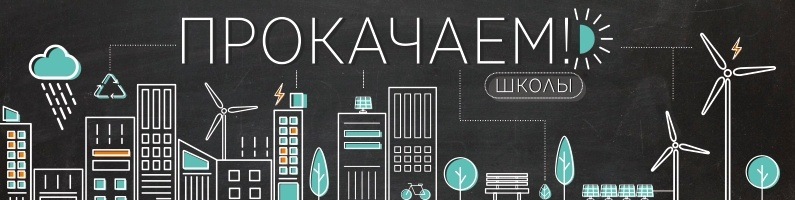 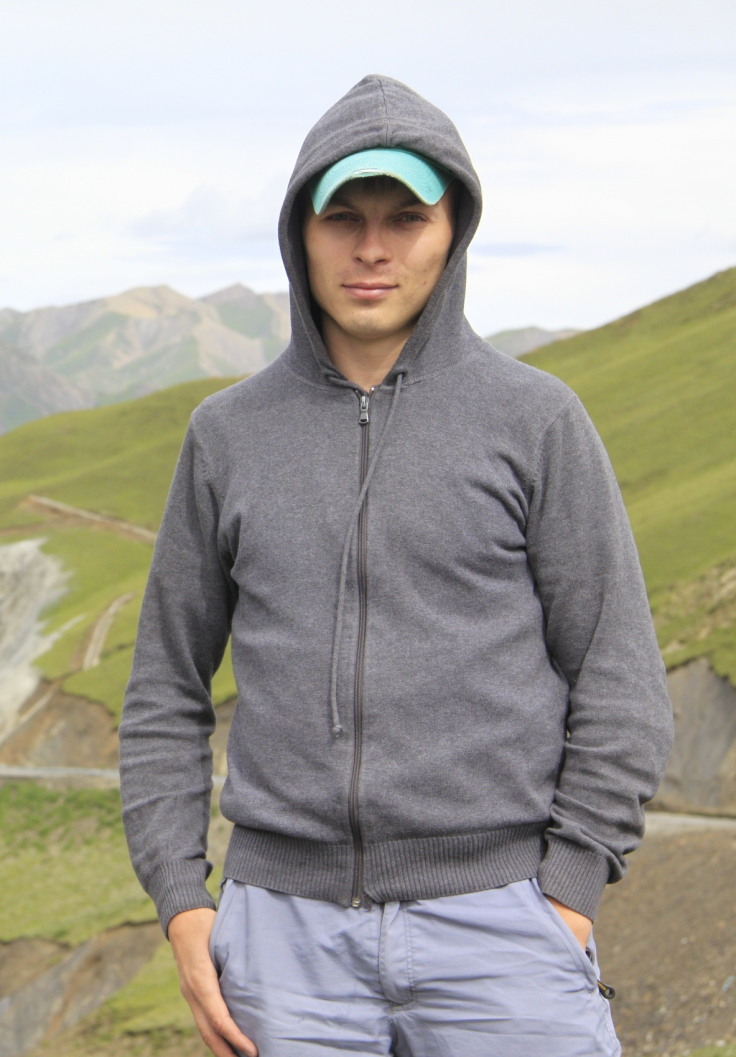 Поскребышев Григорий Алексеевич,
руководитель проекта

Опыт в сфере экологии:
Участник международной организации Waterkeeper@Alliance 
представитель «Союза зелёных России», 2003 – 2010 гг. 
Представитель программы «ЭКО-ответственность» (Общественная Палата РФ)
Кировская молодёжная экологическая общественная организация «Хранители Вятки», руководитель, 2009-2017 http://vyatkakeepers.ru/
Межрегиональный конкурс H2O ( 675 работ из регионов России)
Координатор «Чисто Вятка» (экология, развитие любительских видов спорта в Кирове) с 2017 г.
Входит в рабочие группы по экологии при региональных ведомствах
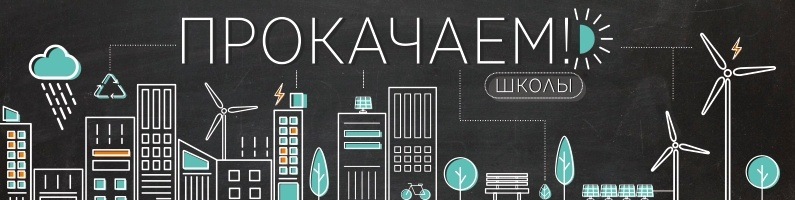 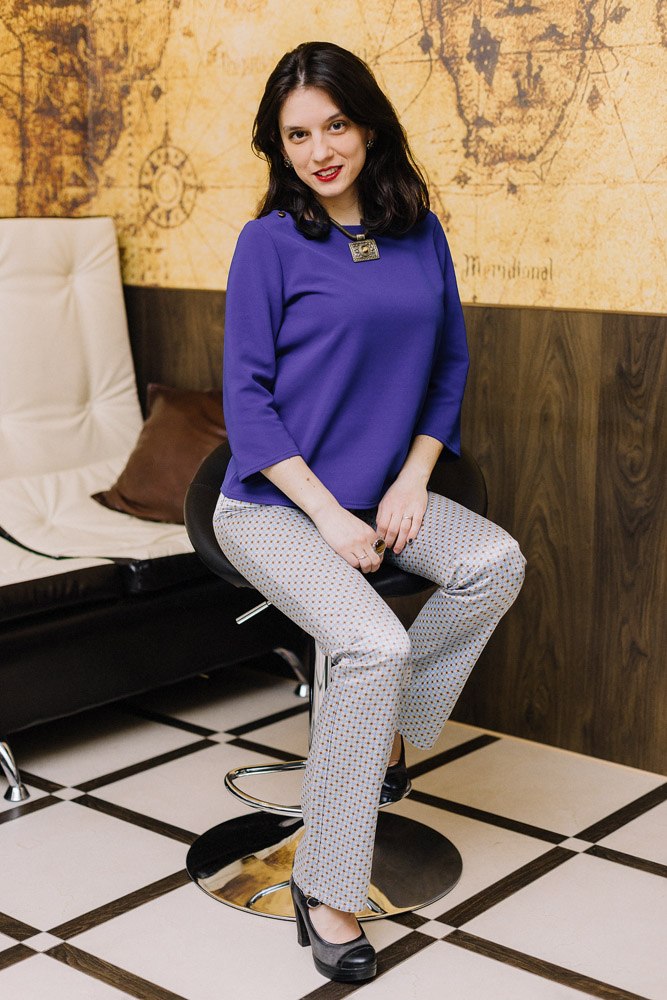 Шаклеина Ольга Анатольевна,
координатор школ
Опыт в сфере экологии:
2011-2013 – движение ЭКА, руководитель регионального отделения  (организация 104 пришкольных лесных питомника, посадка млн. саженцев, 120  экологических ток-шоу «Мусор в городе. Кто виноват и что делать?», городская премия-антипремия «Чисто Вятка», организация 50 уборок в рамках «экологические волонтёрские отряды»)
2013-2017 директор фонда содействия спасения запасов пресной воды «Хранители воды», директор
(проведение 3ёх региональных молодёжных экологических форумов, «Тур в защиту озера Байкал», 2 межрегиональных форума «Хранители воды» в Кирове и в Москве)
2015–2020 - Кировское региональное отделение Российская экологическая партия «Зеленые», председатель (проведение ежегодной межрегиональной экологической премии «ОТЛИЧНО»)
-2020 – региональный эксперт по экологии «Российское движение школьников», входит в состав Координационно-методического совета по экологическому образованию, воспитанию и просвещению населения Кировской области, региональный эксперт "Российского движения школьников" (Кировская область), входит в орг.совет регионального этапа конкурса им. В.И. Вернадского
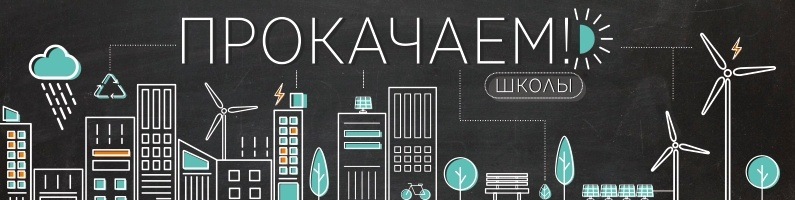 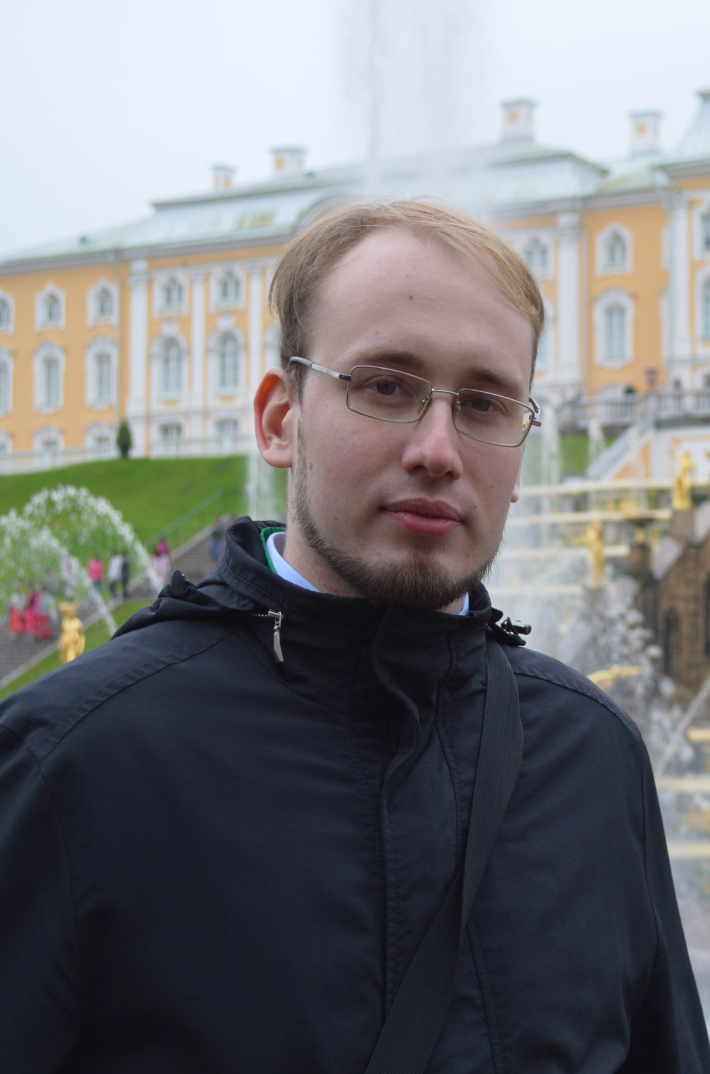 Штин Александр Викторович,
эксперт  проекта

Опыт в сфере экологии:
Более 10 лет организует экологические мероприятия в Кирове;
Создатель и организатор Корпуса общественных инспекторов экологического контроля
Руководитель регионального отделения общероссийской общественной организации «Российское экологическое общество»
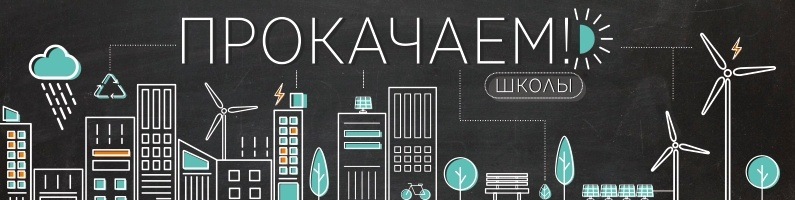 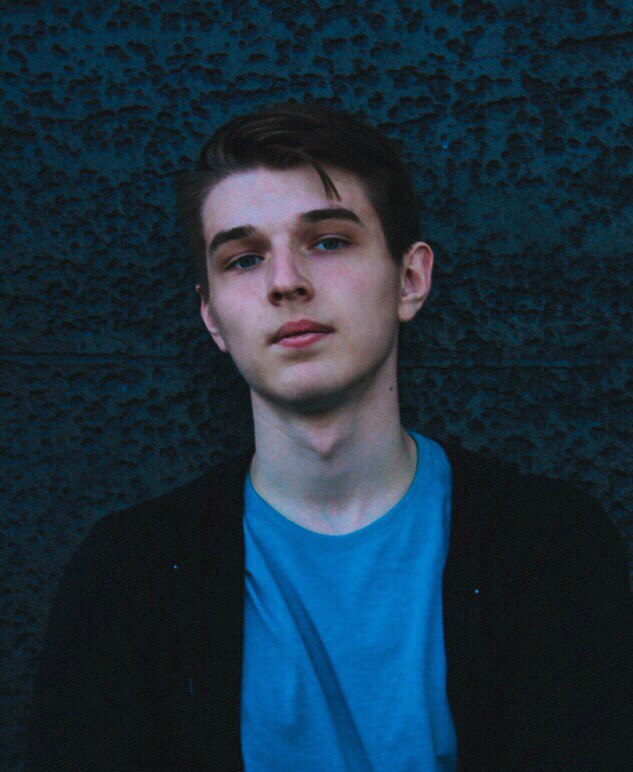 Плюснин Владимир Андреевич,
специалист по SMM, эксперт проекта

Опыт в сфере экологии и SMM:
Более трех лет возглавляет экопросветительское направление Корпуса общественных инспекторов экологического контроля
Организатор более 40 экологических уроков и ток-шоу
Более 3 лет опыта в сфере информационного и SMM сопровождения экологических групп
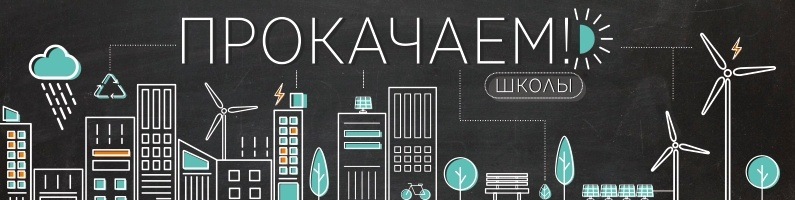 Каким опытом обладает команда?
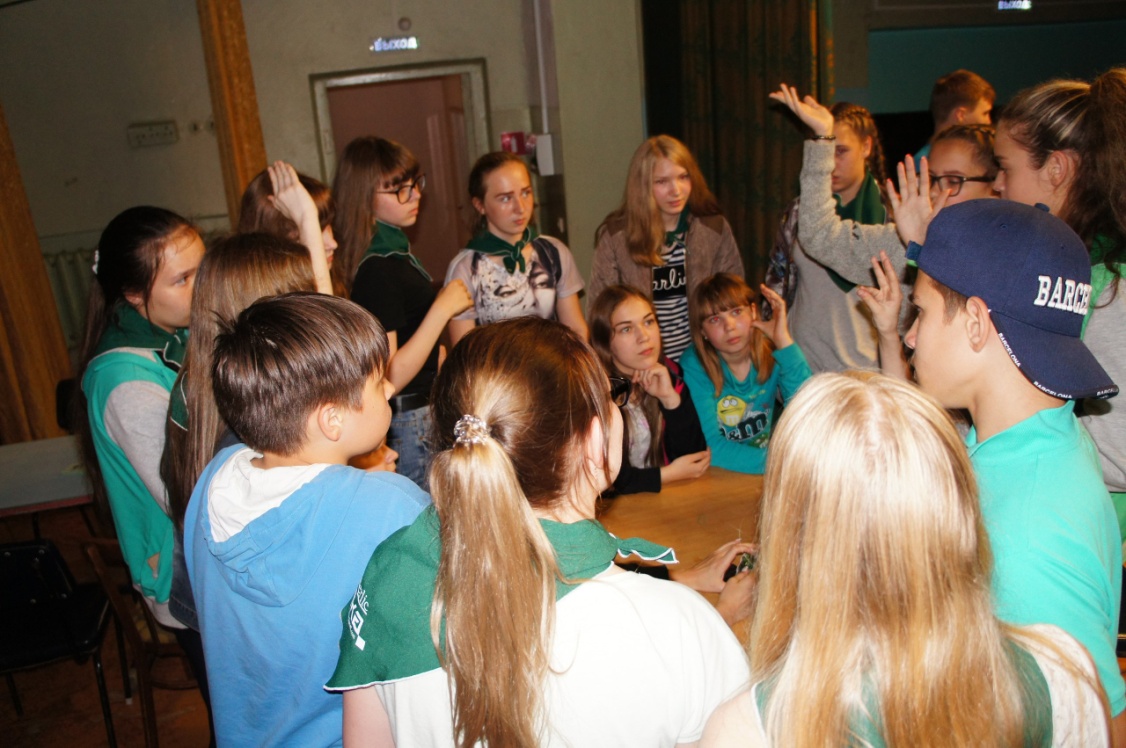 С 2014 года силами КОДОО «ЧистоВятка» проведено более 140 экологических ток-шоу
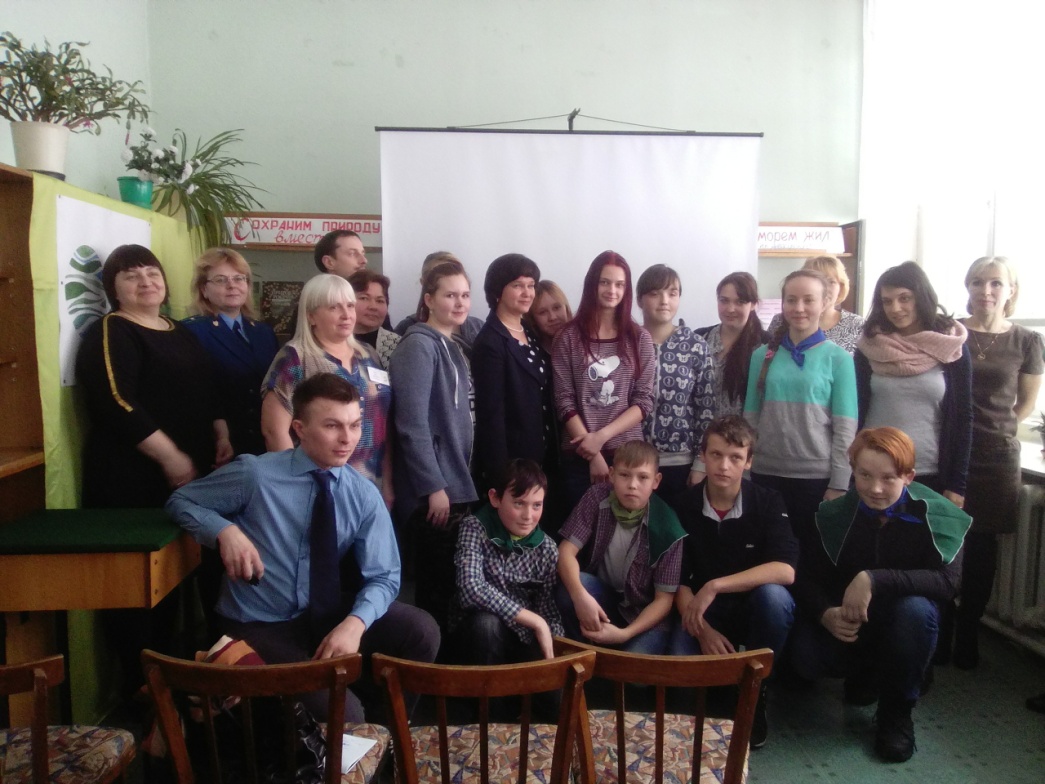 Участники ток-шоу активно включились в реализацию общественных экологических проектов
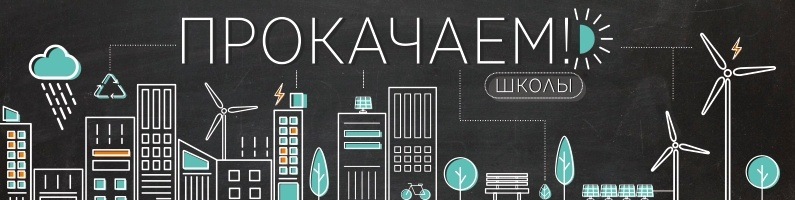 Партнеры проекта
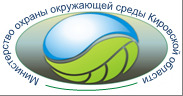 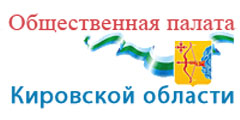 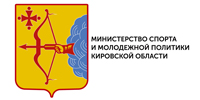 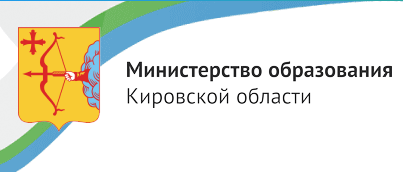 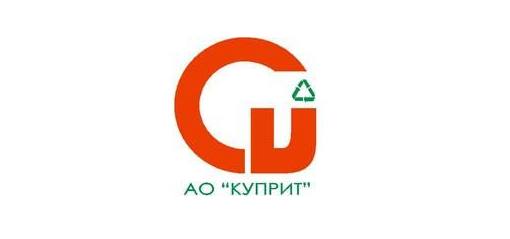 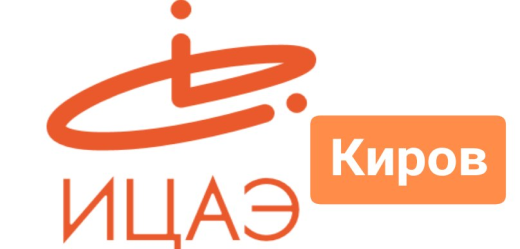